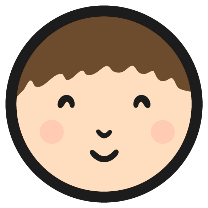 Systems in the Body:a Reminder
In Years 3 and 4, you may have learnt about a number of different systems in the body. We’re going to begin by seeing how much you remember!
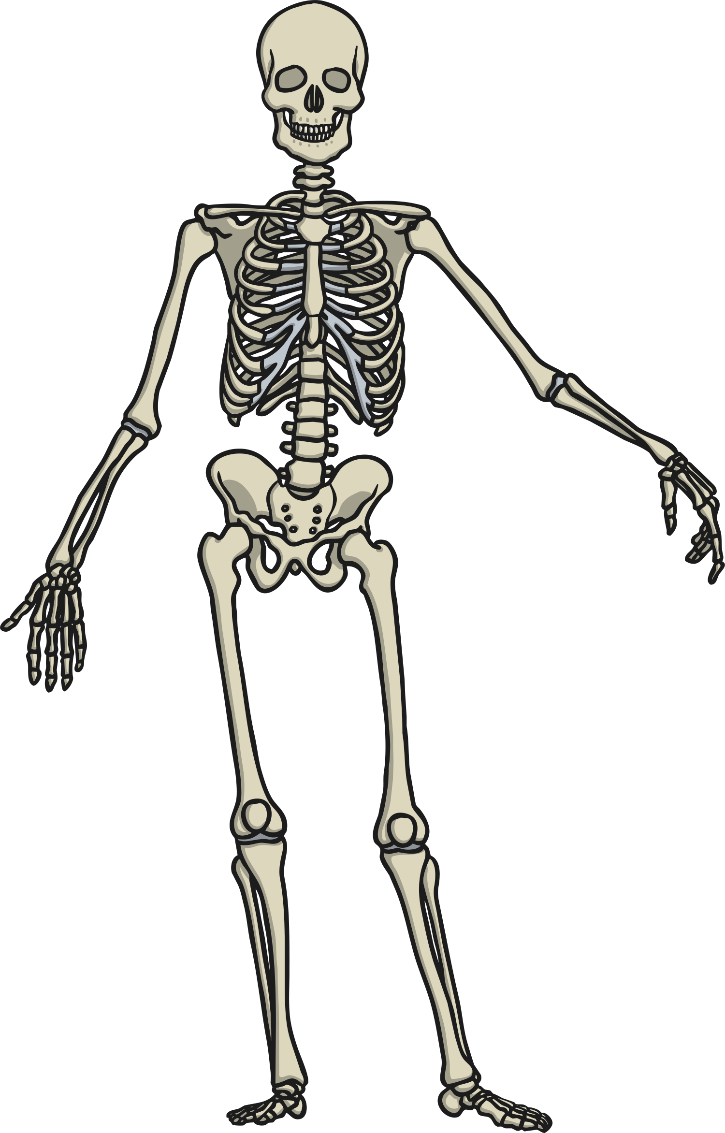 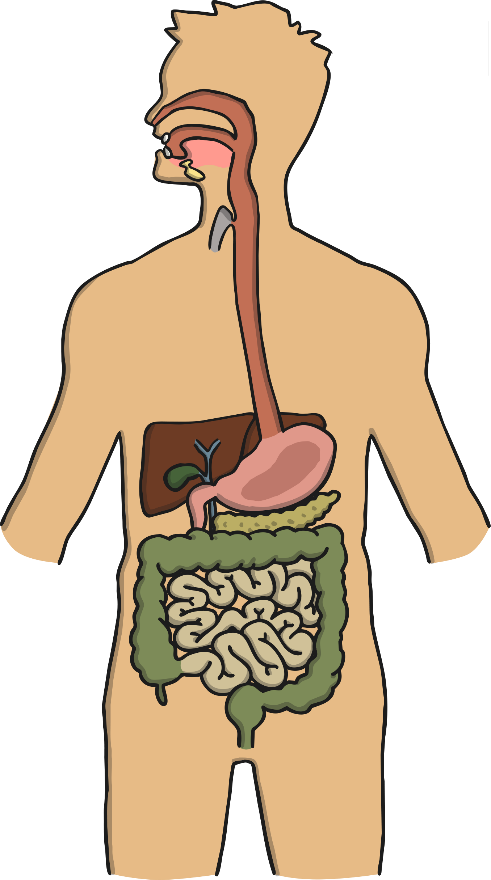 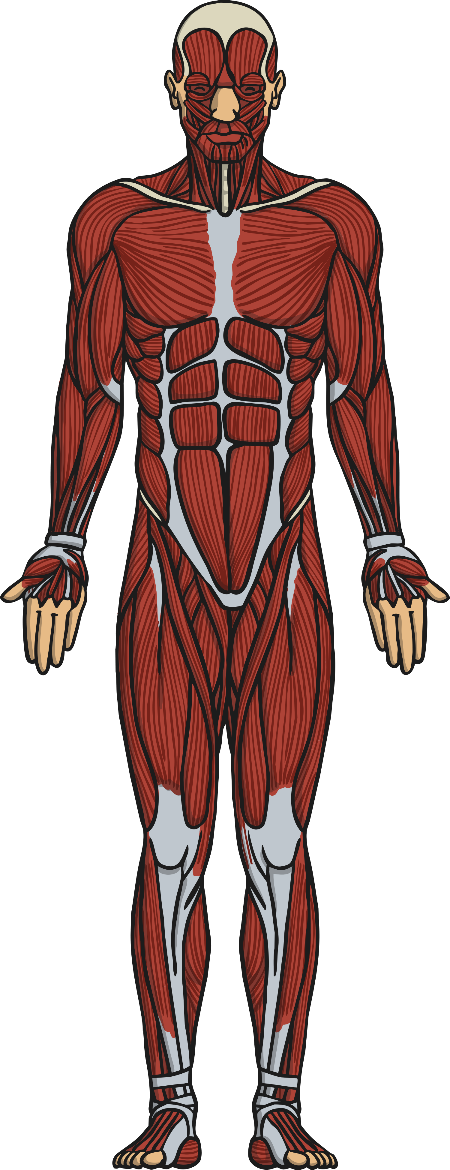 On a piece of paper brain storm the systems you remember.
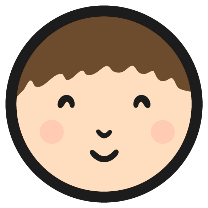 Did you remember these 3?
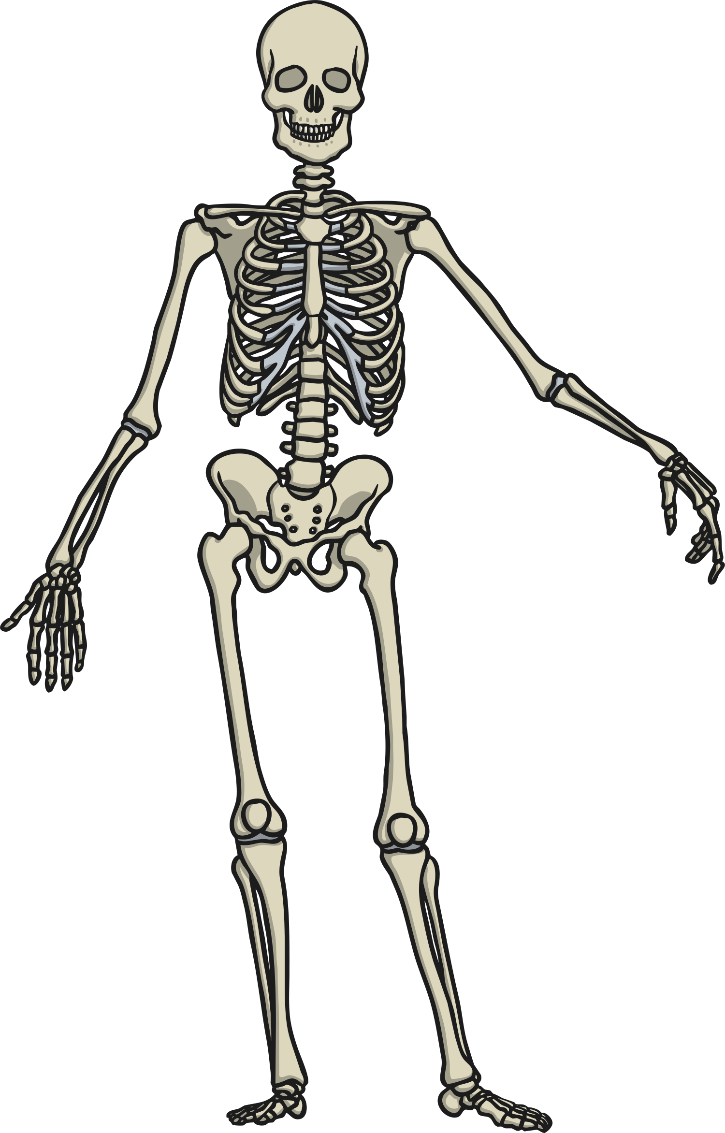 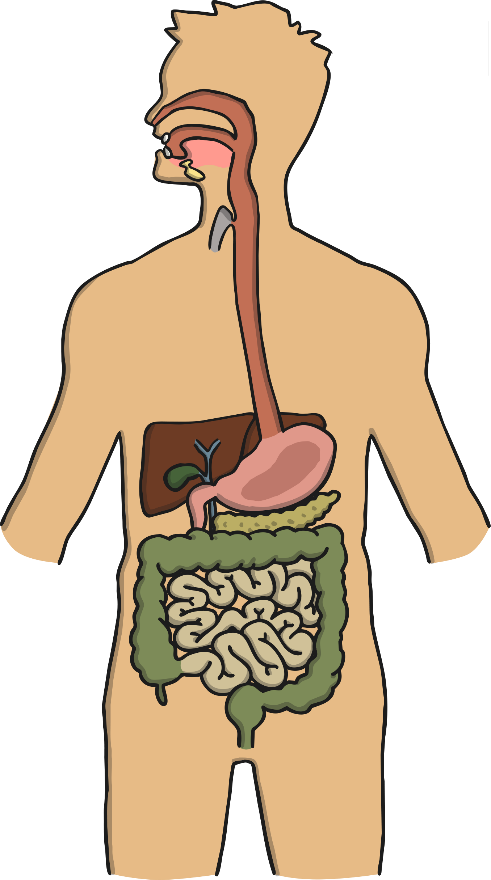 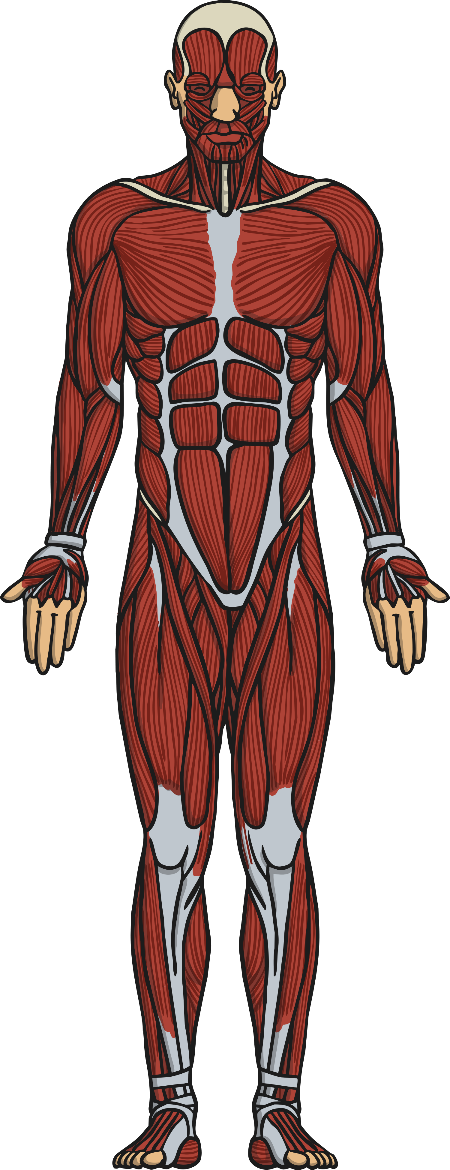 digestive
skeletal
muscular
Systems in Your Body
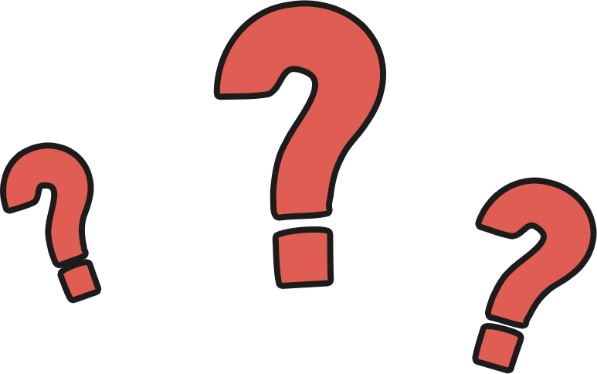 We have just reminded ourselves about the skeletal, muscular and digestive systems in the body.
Do you know any other systems in the body?
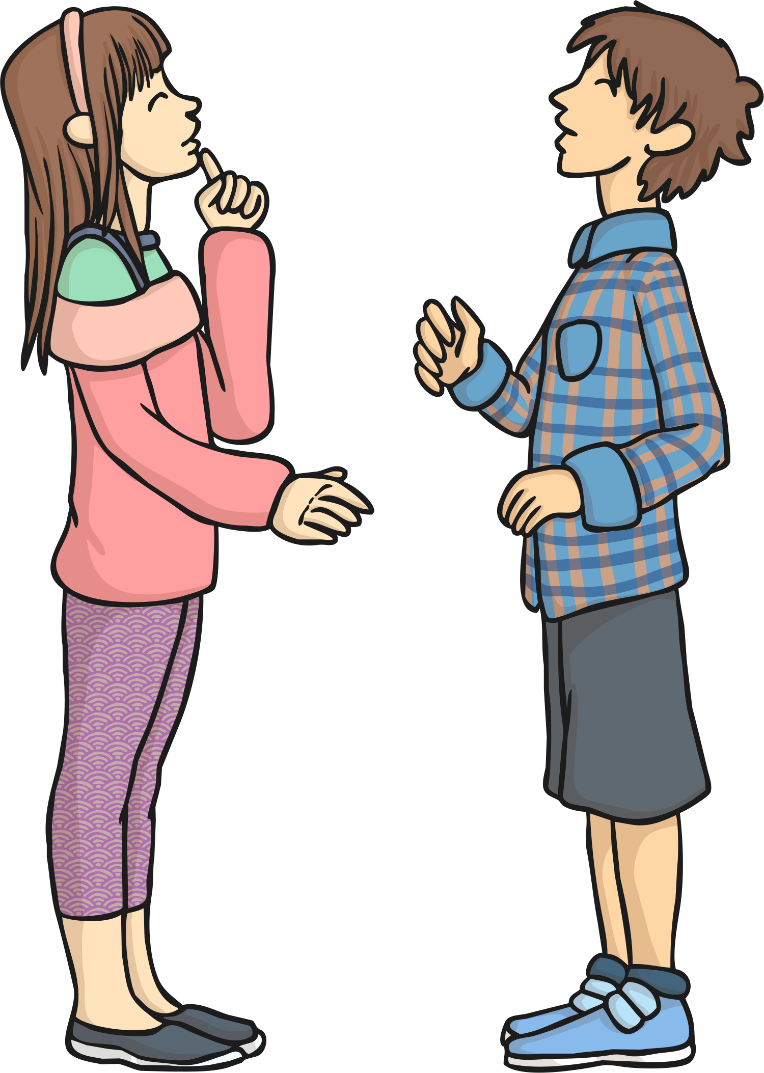 Systems in Your Body
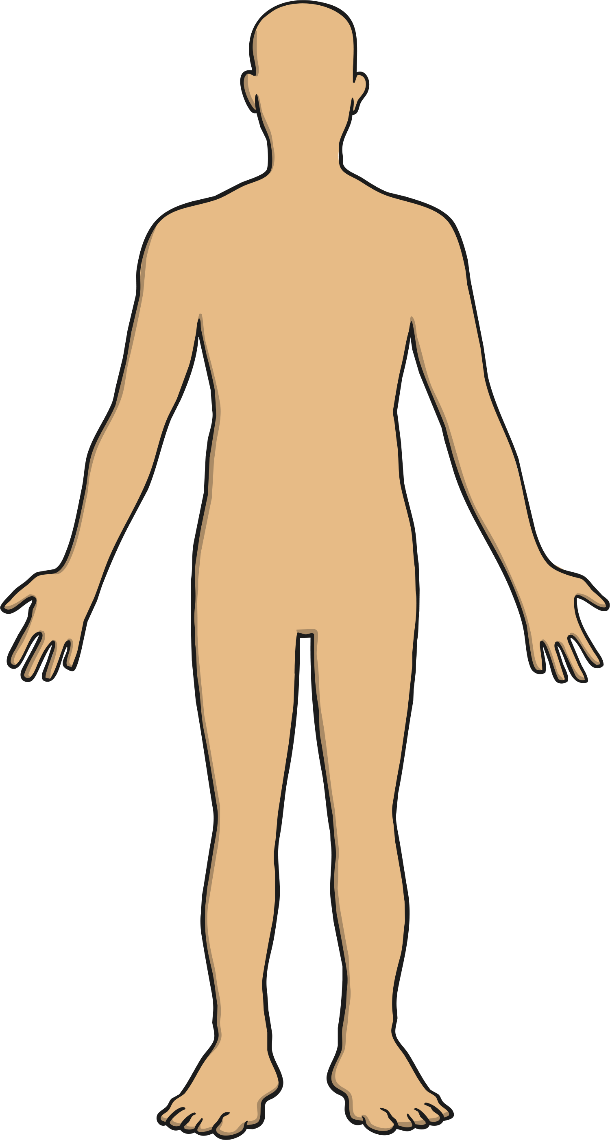 The system we will look at for the rest of this lesson is called the: 
‘Circulatory System’. 
The word circulation means ‘the movement to, fro or around something’.
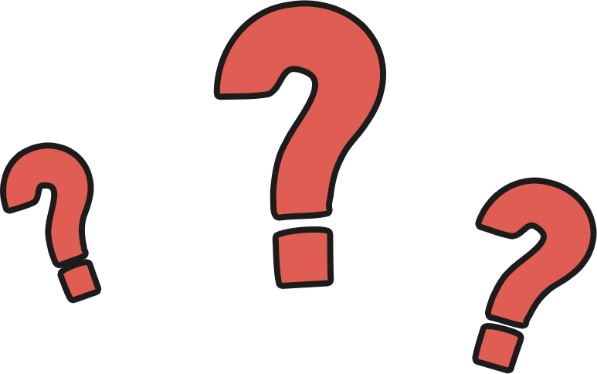 Have a little think:
What does the system do?
What are the parts of the system?
The Circulatory System
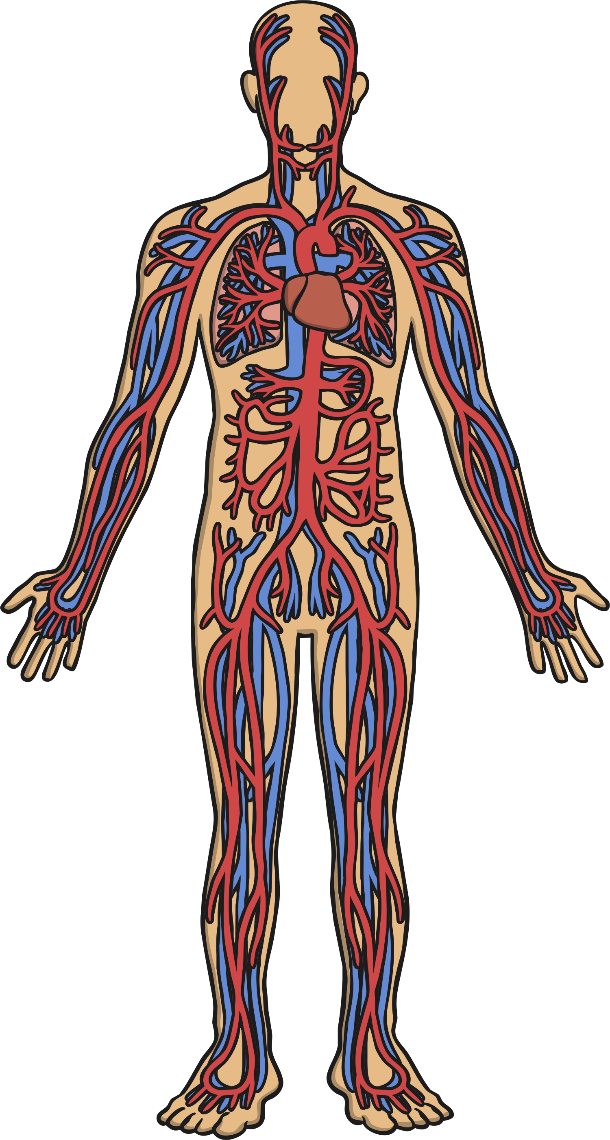 What can you see?
Is this what you expected?
Are there parts you did not expect to be in the circulatory system?
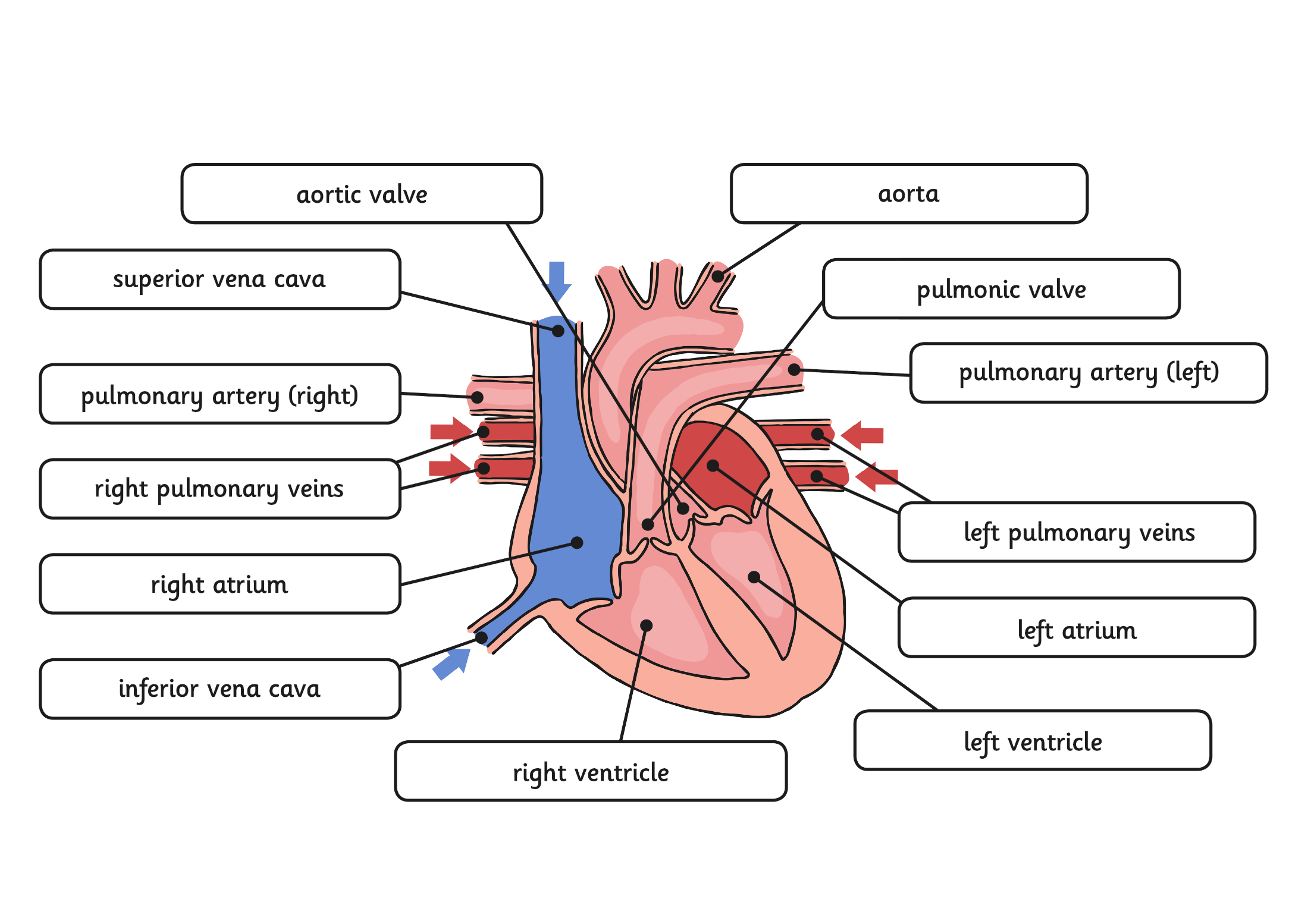 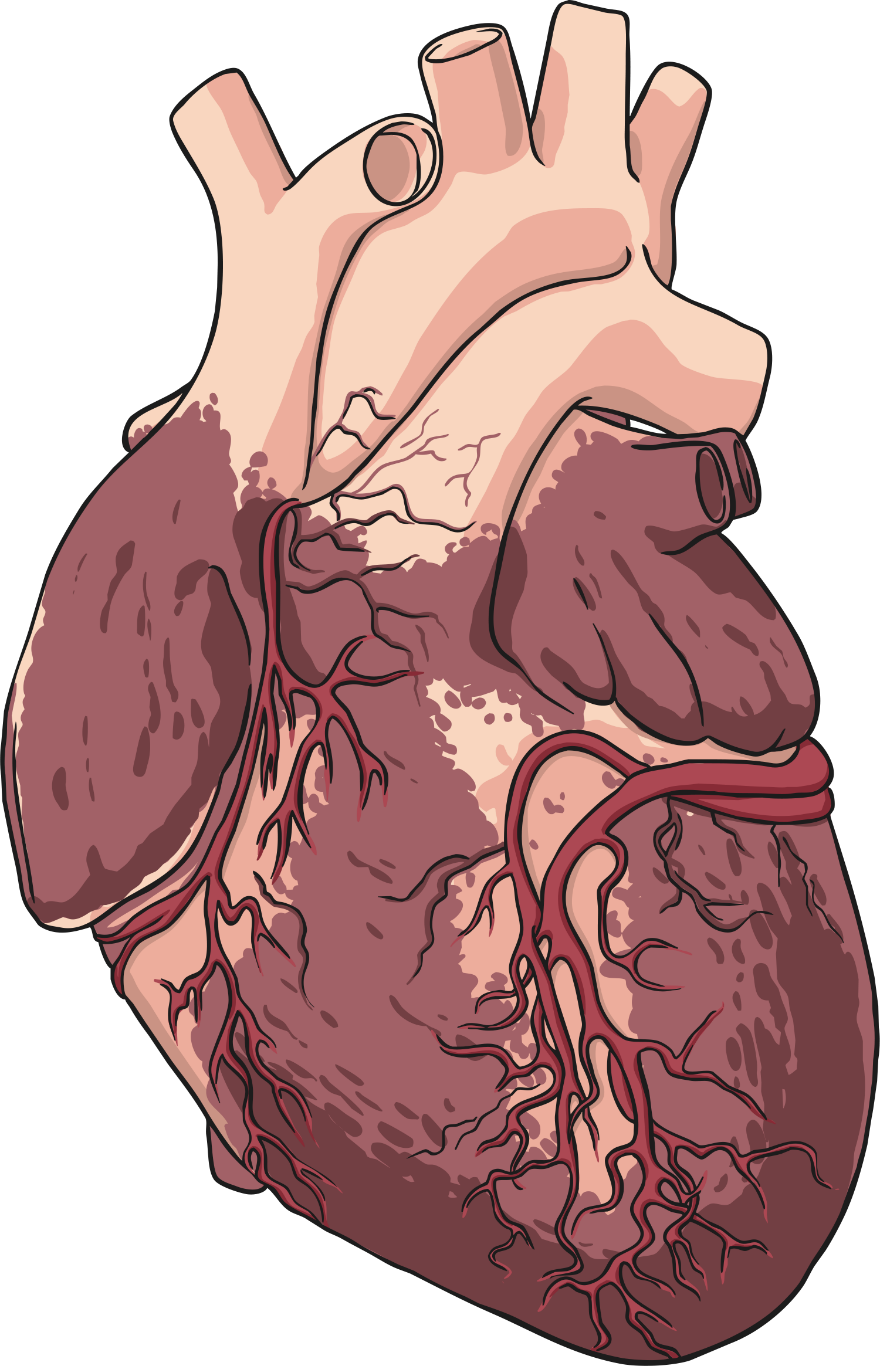 Parts of the Circulatory System: Heart
Click me for a larger version!
The heart is a powerful organ that is situated between your lungs and protected by the ribcage.

The heart pumps blood to the lungs to get oxygen.

The heart then pumps this oxygenated blood around the body.

The heart is split between the left and right side.

As you can see, it consists of many parts!
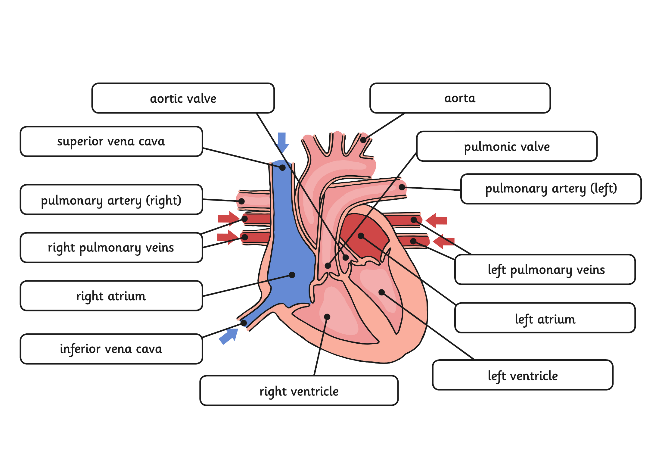 Click anywhere to hide.
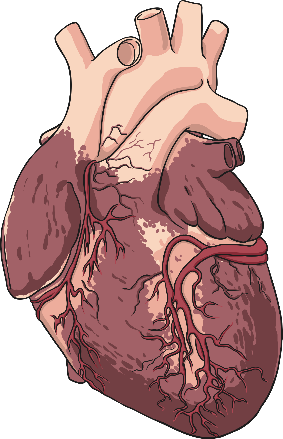 Click me for a larger version!
Click anywhere to hide.
vein
artery
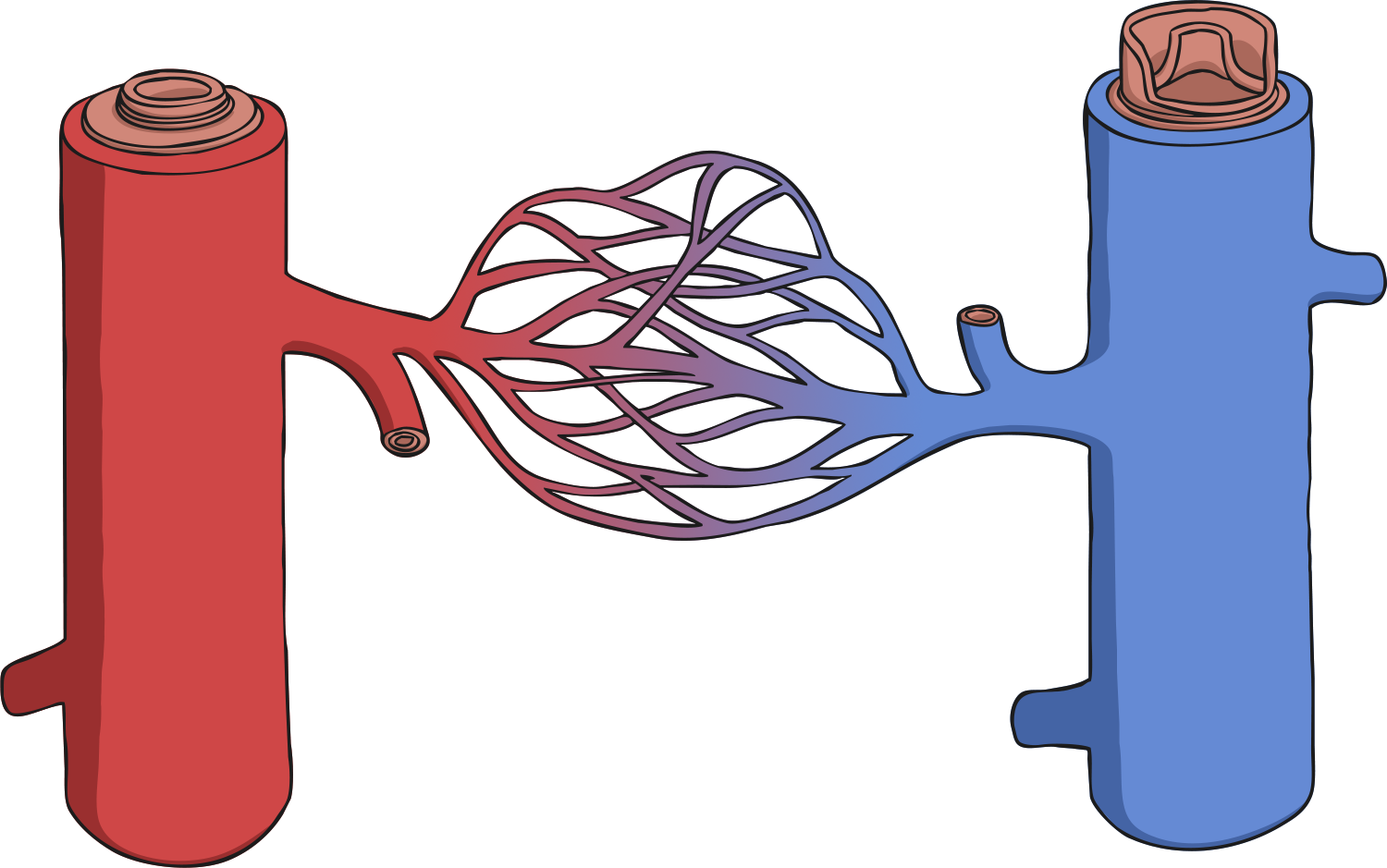 Parts of the Circulatory System:Blood Vessels
capillaries
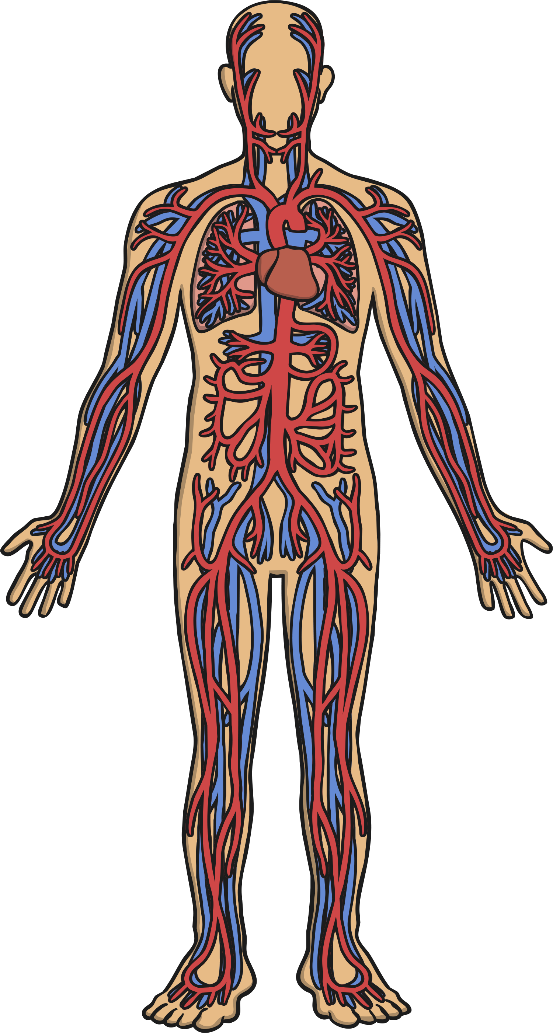 Blood vessels can be split into three types:
Arterial blood vessels - arteries:
Arteries are blood vessels that carry blood away from the heart.
Venous blood vessels - veins:
Veins are blood vessels that carry blood to the heart.
Capillaries:
These are the smallest blood vessels. Capillaries connect the arteries and the veins and are the place where water and chemicals exchange in the blood.
Click anywhere to hide.
Click here for a diagram that shows how the three blood vessels are linked.
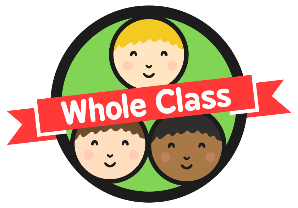 The Circulatory System:Heart
Superior vena cava
Inferior vena cava
Left ventricle
Right ventricle
Pulmonic valve
Pulmonary artery (right)
Pulmonary artery (left)
Right atrium
Left atrium
Aortic valve
Aorta
Right pulmonary veins
Left pulmonary veins
1
2
3
4
5
6
7
8
9
10
11
12
13
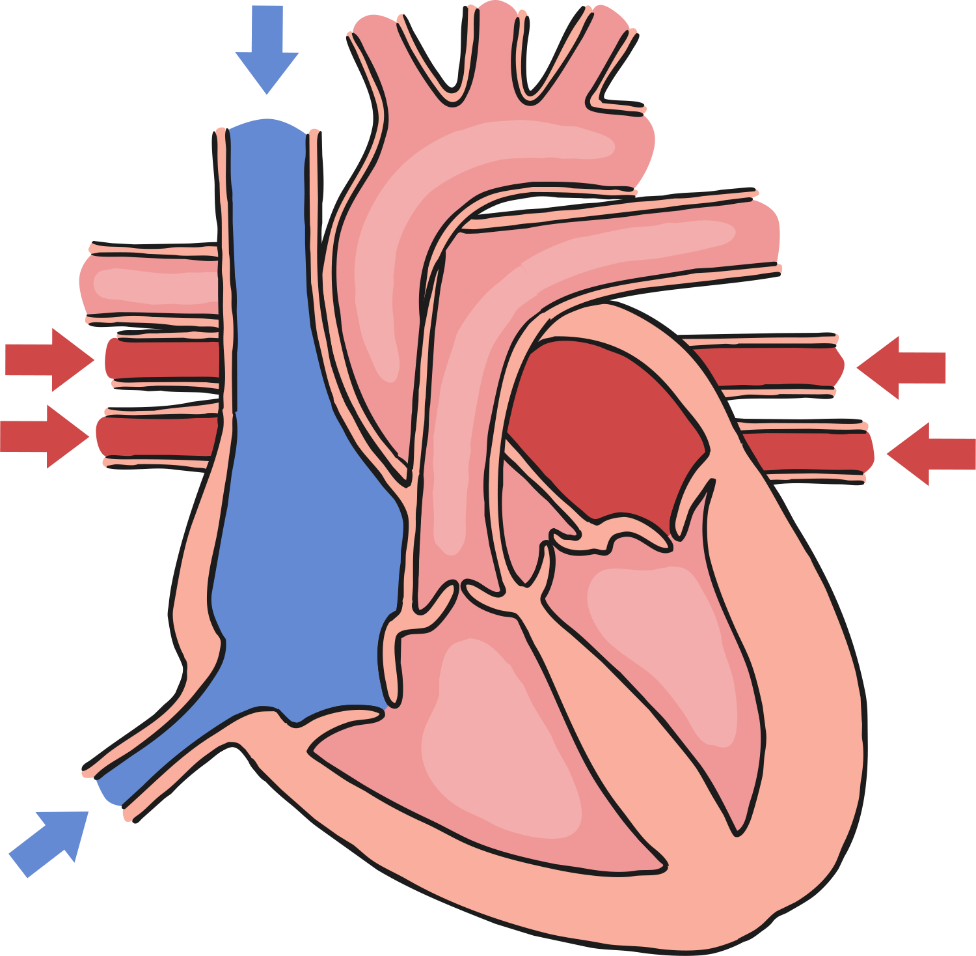 11
1
7
10
6
13
12
9
5
8
3
4
2
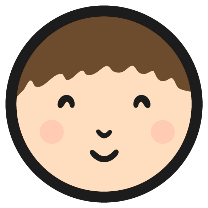 Parts of the Circulatory System
Can you label the different parts of the heart?
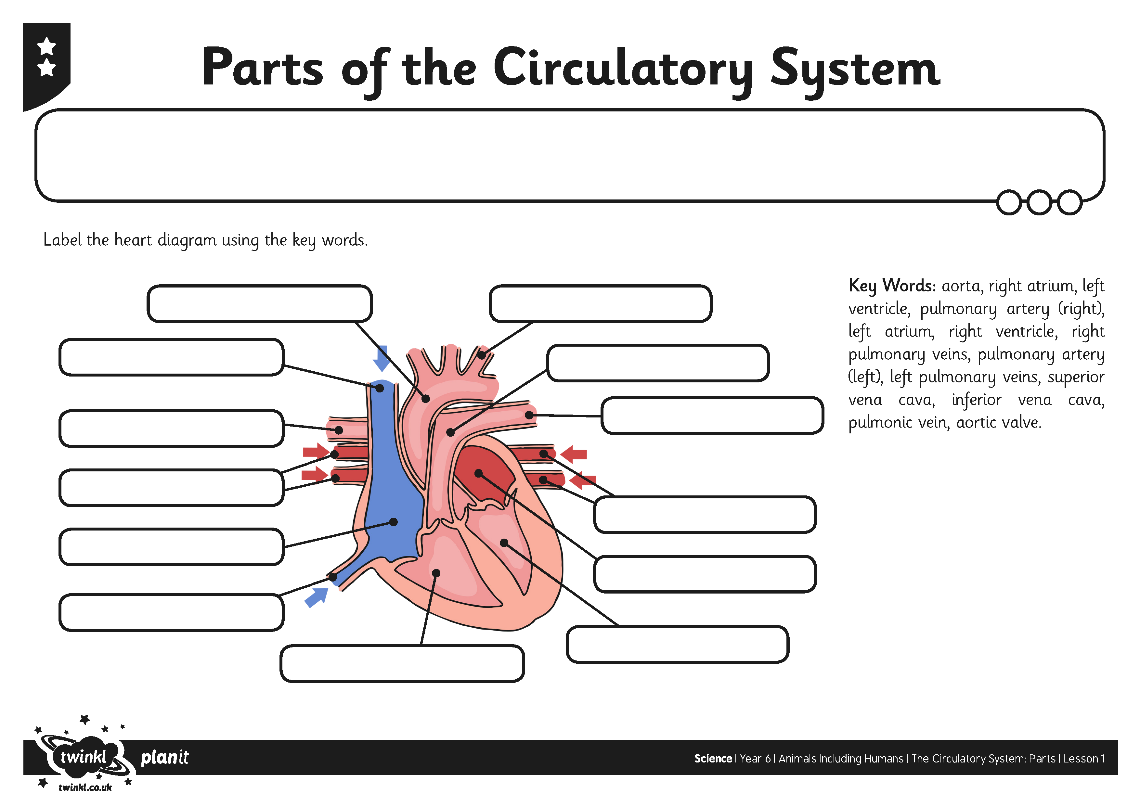 The Circulatory System:Lungs
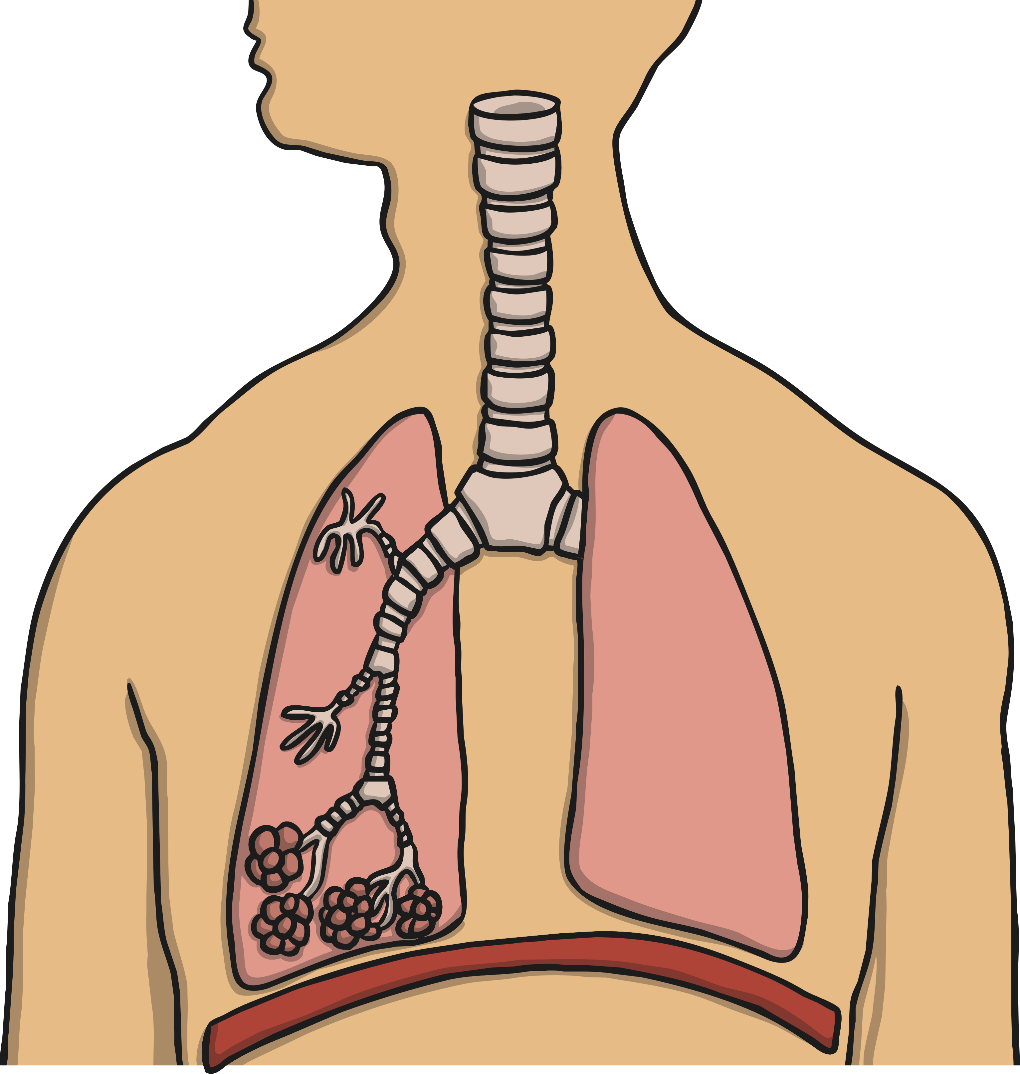 Diaphragm
Trachea
Bronchus
Air sacs (alveoli)
Bronchiole
Trachea
Bronchiole
Bronchus
Air sacs
(alveoli)
Diaphragm
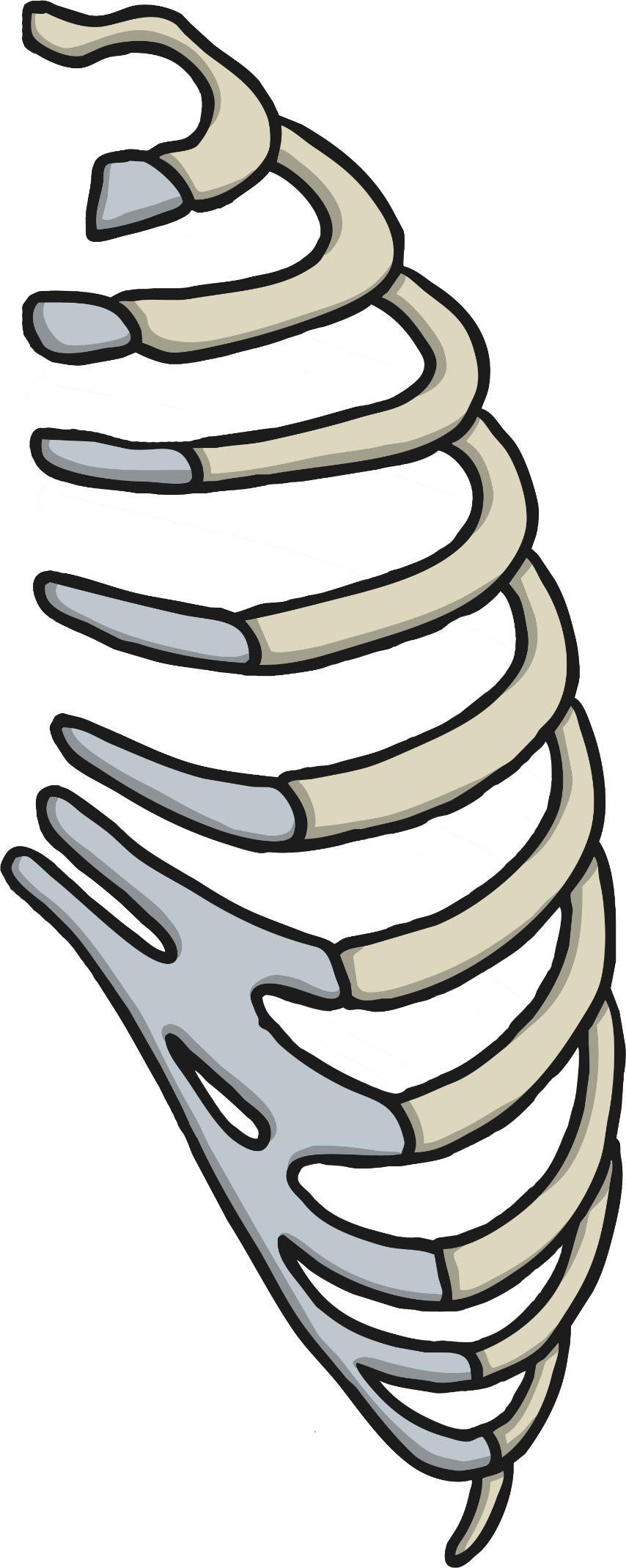 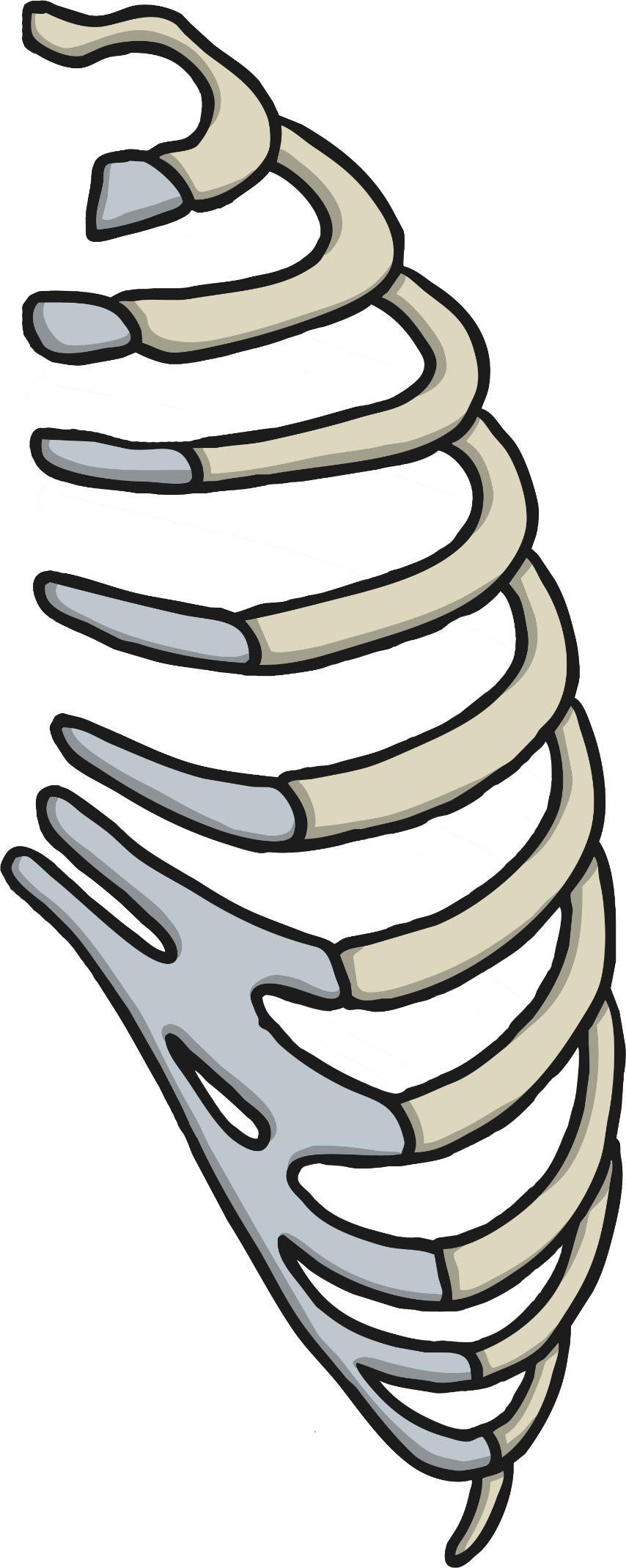 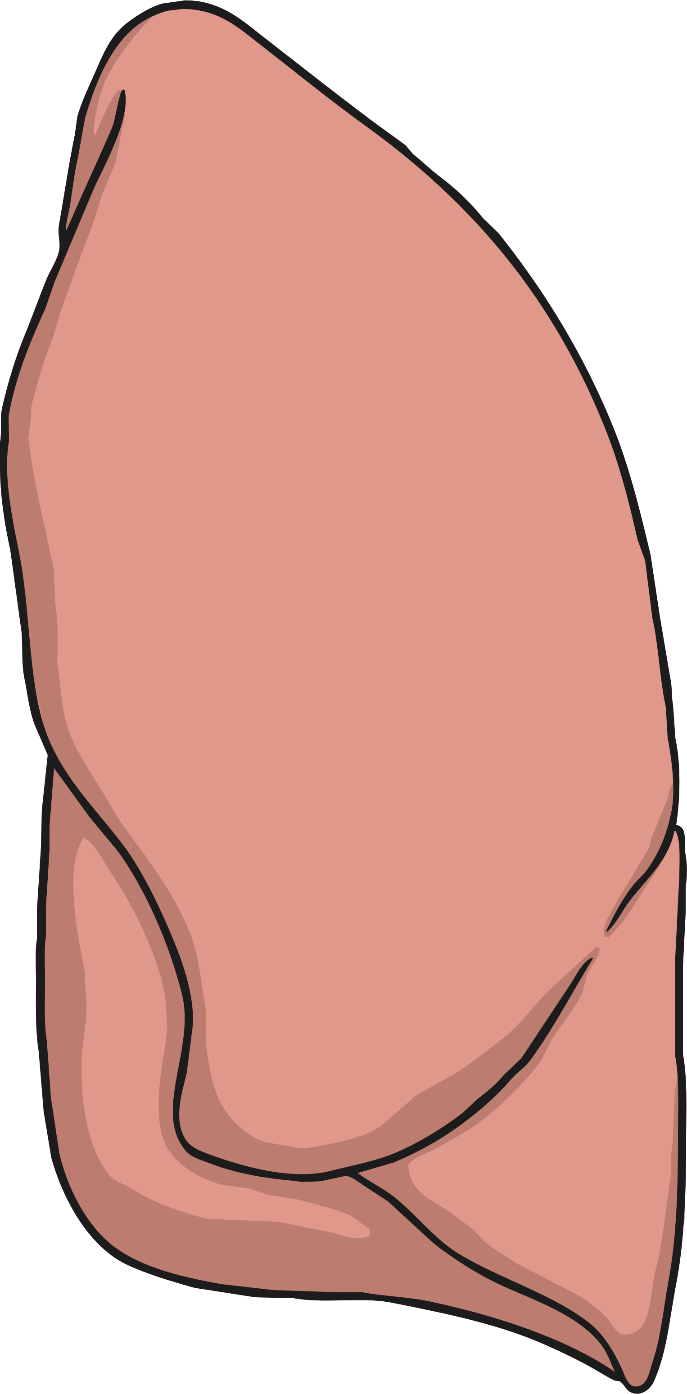 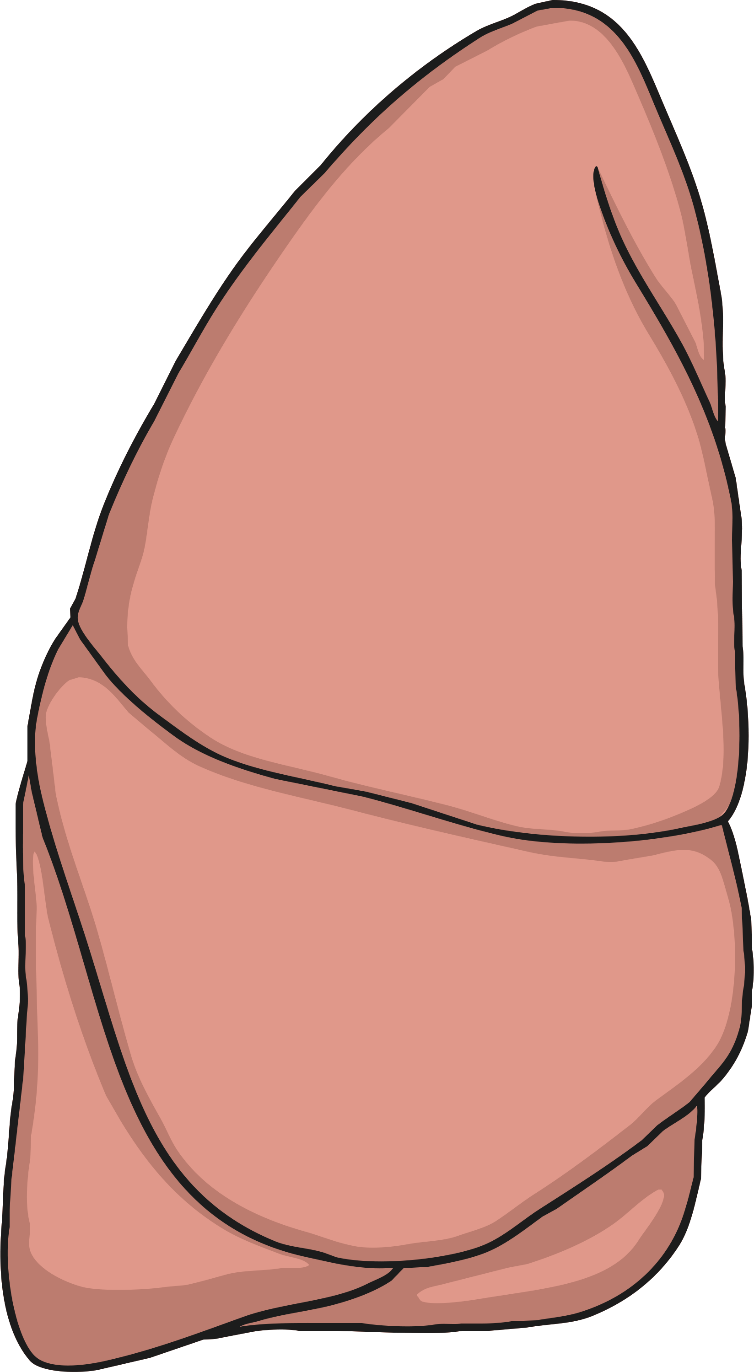 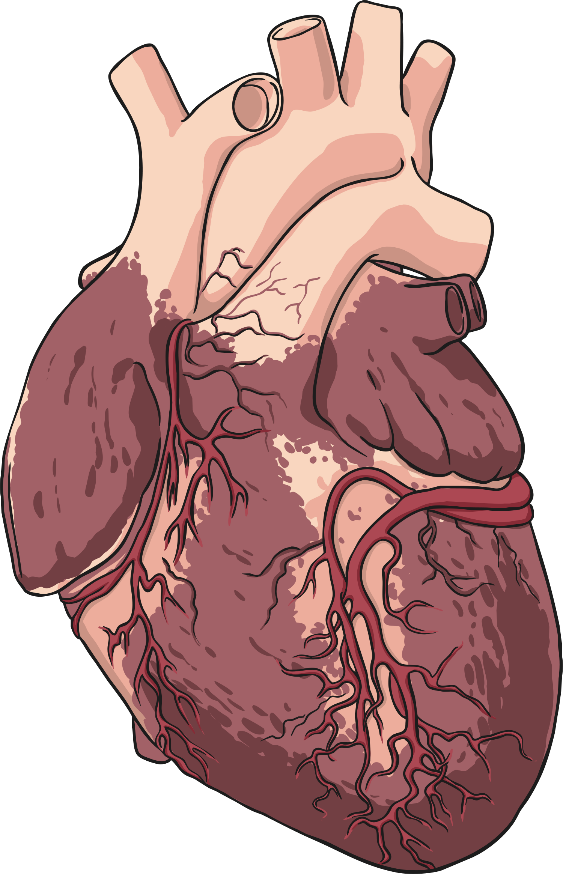 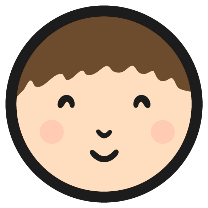 Parts of the Circulatory System
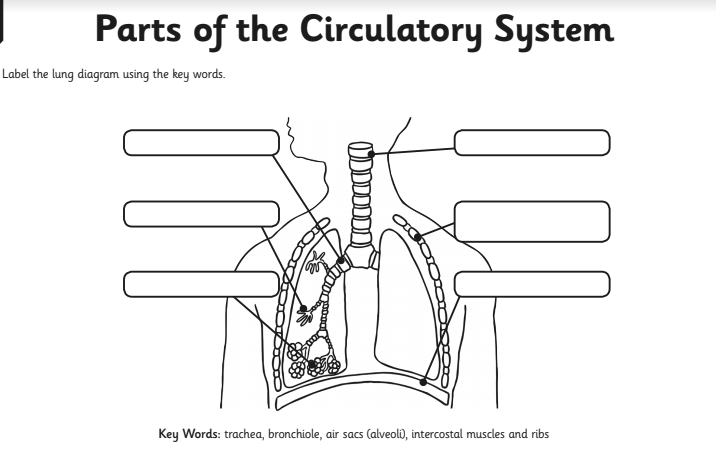 Can you label the different parts of the lungs?